Opole, 20 listopada 2017 r.
PROJEKTY EDUKACYJNE - NOWE PODEJŚCIE W RAMACH RPO WO 2014-2020
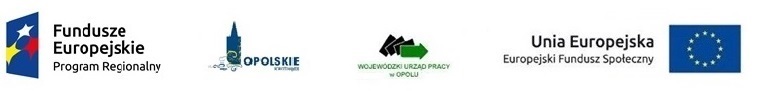 Szkolenie współfinansowane przez Unię Europejską w ramach Europejskiego Funduszu Społecznego
Wojewódzki Urząd Pracy w Opolu
I. Realizacja projektu EFS przez szkołę publiczną/OWP

Organ prowadzący szkołę/OWP jako beneficjent projektu, a nie szkoła/OWP, uprawniony jest do podpisania umowy o dofinansowanie projektu.

Zgodnie z treścią zawartej umowy beneficjent/partnerzy zobowiązani są podczas
     wydatkowania środków projektowych do stosowania prawa powszechnie obowiązującego (krajowego i wspólnotowego), jak również Wytycznych w zakresie kwalifikowania wydatków w ramach EFRR, EFS i FS na lata 2014-2020.

Koniczne jest, aby na etapie formułowania założeń projektu we wniosku o dofinansowanie, określić kto jest: beneficjentem, realizatorem, pracodawcą-tak aby uregulowanie stosunku pracy z nauczycielami w związku z realizacją zadań projektowych przebiegło zgodnie z prawem powszechnie obowiązującym. Z wniosku o dofinansowanie musi wynikać przejrzysty opis sposobu angażowania własnych pracowników przez szkołę jako realizatora.
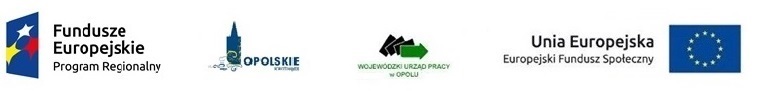 Wojewódzki Urząd Pracy w Opolu
Angażowanie nauczycieli na podstawie Karty Nauczyciela i Kodeksu Pracy

Zajęcia realizowane przez nauczycieli już zatrudnionych w danej szkole:

  przydzielane są za zgodą nauczyciela,

nie są wliczane do tygodniowego obowiązkowego wymiaru godzin zajęć dydaktycznych, wychowawczych i opiekuńczych, prowadzonych bezpośrednio z uczniami/ przedszkolakami lub wychowankami albo na ich rzecz,

za każdą zrealizowaną godzinę przysługuje wynagrodzenie w wysokości ustalonej w sposób określony w art.35 ust.3 ustawy Karta Nauczyciela, tj. takiej jak wynagrodzenie za godziny ponad wymiarowe i doraźnych zastępstw,

 nie mogą być świadczone na tej podstawie pracy w okresie ferii letnich oraz ferii zimowych, gdyż wówczas zgodnie z art.64 ust.1 ustawy Karta Nauczyciela przebywa on na urlopie wypoczynkowym.
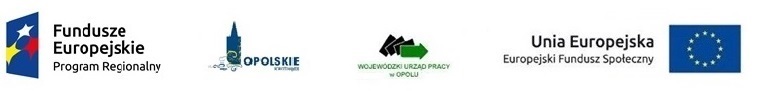 Wojewódzki Urząd Pracy w Opolu
Publiczna szkoła/OWP zatrudnia nowego nauczyciela na podstawie:

art.16 ustawy Prawo oświatowe, zgodnie z którym warunkiem zatrudnienia takiego nauczyciela jest posiadanie przez niego kwalifikacji określonych w przepisach wydanych na podstawie art.9 ust.2 i 3 ustawy Karta Nauczyciela oraz spełnianie warunków określonych w art.10 ust.5 pkt 2-4a tej ustawy,

Zasad określonych w Kodeksie pracy (za każdą godzinę prowadzenia tych zajęć nauczycielowi przysługuje wynagrodzenie nie wyższe niż wynagrodzenie za jedną godzinę prowadzenia zajęć ustalone w sposób określony w art.35 ust.3 ustawy Karta Nauczyciela dla nauczyciela dyplomowanego posiadającego wykształcenie wyższe magisterskie i realizującego tygodniowy obowiązkowy wymiar godzin zajęć).

W związku z powyższym przed przystąpieniem do realizacji projektu beneficjent – organ prowadzący - powinien posiadać wiedzę, którzy nauczyciele danej szkoły/OWP zostaną zaangażowani do realizacji projektu na podstawie art.35a Karty Nauczyciela oraz ewentualnie zweryfikować możliwość zaangażowania nauczycieli, o których mowa w art.16 ustawy Prawo oświatowe.
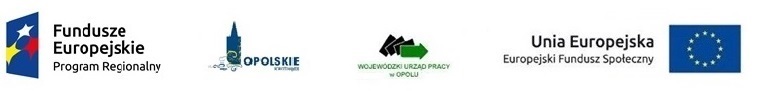 Wojewódzki Urząd Pracy w Opolu
Angażowanie nauczycieli w czasie ferii zimowych lub wakacji

Zgodnie z art. 64 ust.1 ustawy Karta Nauczyciela nauczycielowi zatrudnionemu w szkole, w której w ramach organizacji pracy przewidziano ferie letnie i zimowe przysługuje urlop wypoczynkowy w wymiarze odpowiadającym okresowi ferii i w czasie ich trwania.

Dyrektor szkoły nie może przydzielić na podstawie art.35a ustawy Karta Nauczyciela nauczycielom zatrudnionym w szkole zajęć w projekcie EFS na okres ferii zimowych i letnich.

 W celu realizacji zajęć w czasie ferii zimowych lub letnich dyrektor szkoły może zatrudnić nowego nauczyciela zgodnie z art.16 ustawy Prawo oświatowe, gdyż nauczycieli tych zatrudnia się zgodnie z Kodeksem pracy i w zakresie urlopu wypoczynkowego nie mają do nich zastosowania przepisy ustawy Karta Nauczyciela lecz przepisy Kodeksu pracy.
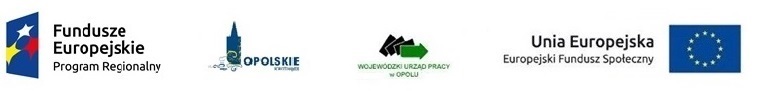 Wojewódzki Urząd Pracy w Opolu
Wyliczanie limitu zaangażowania czasu pracy nauczycieli zatrudnionych na podstawie Karty Nauczyciela


Zgodnie z Wytycznymi w zakresie kwalifikowalności „wydatki związane z zaangażowaniem osoby wykonującej zadania w projekcie lub projektach są kwalifikowalne, o ile łączne zaangażowanie zawodowe tej osoby w realizację wszystkich projektów finansowanych z funduszy strukturalnych i FS oraz działań finansowanych z innych źródeł, w tym środków własnych beneficjenta i innych podmiotów, nie przekracza 276 godzin miesięcznie”.

W przypadku nauczycieli zatrudnionych na podstawie ustawy –Karta Nauczyciela do limitu 276 godzin miesięcznie łącznego zaangażowania zawodowego należy uwzględnić cały czas ich pracy, o którym mowa w ustawie –Karta Nauczyciela, a nie wyłącznie zajęcia wynikające z tygodniowego obowiązkowego wymiaru godzin zajęć dydaktycznych, wychowawczych i opiekuńczych.
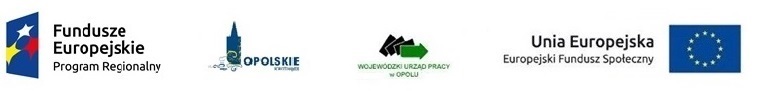 Wojewódzki Urząd Pracy w Opolu
Angażowanie zewnętrznych wykonawców usług edukacyjnych

Angażowanie wykonawców zewnętrznych (firm lub osób fizycznych) do realizacji usług edukacyjnych w postaci zajęć EFS w szkole publicznej ma charakter uzupełniający do powierzania tych zadań nauczycielom na podstawie ustawy Karta Nauczyciela i zatrudniania ich zgodnie z art.16 ustawy Prawo oświatowe.

Takie zaangażowanie będzie miało miejsce tylko i wyłącznie w przypadku, gdy charakter zajęć EFS zaplanowanych w ramach projektu nie wymaga ich prowadzenia przez nauczycieli posiadających kwalifikacje określone w przepisach wydanych na podstawie Karty Nauczyciela.

Zaangażowanie podmiotu zewnętrznego wystąpi w przypadku realizacji specjalistycznych zajęć dodatkowych dla uczniów nierealizowanych w ramach standardowej oferty szkoły (np. zaawansowane programowanie, robotyka).
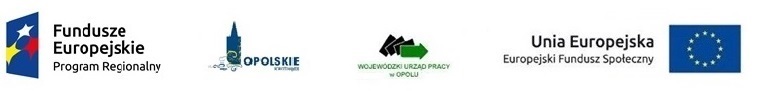 Wojewódzki Urząd Pracy w Opolu
Zaangażowanie wykonawcy zewnętrznego może nastąpić na podstawie:

stosunku pracy – w przypadku angażowania osób fizycznych nie będących nauczycielami;

stosunku cywilnoprawnego –w przypadku angażowania wykonawców zewnętrznych (podmiotów/osób fizycznych) wyłonionych zgodnie z Wytycznymi w zakresie kwalifikowalności, w szczególności zasadą konkurencyjności i Prawem zamówień publicznych (ustawą z dnia 29 stycznia 2004r. Prawo zamówień publicznych).
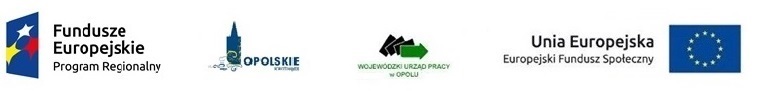 Wojewódzki Urząd Pracy w Opolu
Szkoła publiczna
Nauczyciele zatrudnieni w szkole
Nowi                   nauczyciele spoza szkoły
Prawo oświatowe art. 16:
a) muszą mieć kwalifikacje zgodnie z Kartą Nauczyciela,
b) zatrudnia dyrektor na zasadach określonych w Kodeksie Pracy (umowa o pracę),
c) wynagrodzenie określone w Karcie Nauczyciela –nauczyciele dyplomowani.
Karta Nauczyciela art. 35a:

a)  powierzenie dodatkowych zajęć,
b)  za zgodą nauczyciela,
c)  wynagrodzenie jak za godziny ponadwymiarowe i godziny zastępstw,
d) nauczyciel nie może prowadzić zajęć w projekcie w ferie i wakacje.
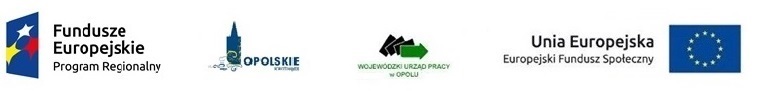 Wojewódzki Urząd Pracy w Opolu
II. Realizacja projektu EFS przez podmiot niepubliczny – organ prowadzący szkołę niepubliczną lub organ prowadzący szkołę publiczną niebędący jednostką samorządu terytorialnego 

Przepisy art.35a ustawy Karta Nauczyciela i art.16 ustawy Prawo oświatowe nie mają zastosowania do szkół:

Niepublicznych o uprawnieniach szkoły publicznej,

Publicznych prowadzonych przez osoby fizyczne lub osoby prawne nie będące jednostkami samorządu terytorialnego.

W sytuacji, w której np. stowarzyszenie (beneficjent) jest organem prowadzącym szkoły niepublicznej o uprawnieniach szkoły publicznej, której uczniowie zostali objęci projektem EFS, stowarzyszenie może w ramach podstawowej działalności szkoły zatrudniać nauczycieli i inne osoby do prowadzenia zajęć lekcyjnych w szkole na podstawie stosunku pracy lub umów cywilnoprawych, gdyż ustawa –Karta Nauczyciela w tym przypadku nie będzie miała zastosowania.
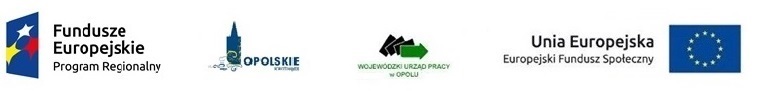 Wojewódzki Urząd Pracy w Opolu
III. Realizacja projektu EFS przez podmiot prywatny (beneficjent) –nie będący organem prowadzącym szkoły

W sytuacji, gdy beneficjentem projektu EFS jest podmiot prywatny nie będący organem prowadzącym szkoły, projekt musi być realizowany w partnerstwie, w rozumieniu art.33 ustawy wdrożeniowej, z organem/organami prowadzącymi szkoły.

W przypadku, gdy partnerem podmiotu prywatnego (firmy) będącego beneficjentem jest:

Szkoła publiczna – jest ona zobowiązana do zatrudniania nauczycieli w sposób opisany w pkt I., co oznacza, że podział zadań w partnerstwie powinien to zakładać i nie może dochodzić do sytuacji angażowania przez beneficjenta pracowników partnera (nauczycieli z danej szkoły); 

Szkoła niepubliczna – jest ona zobowiązana do zatrudniania nauczycieli w sposób opisany w pkt II.
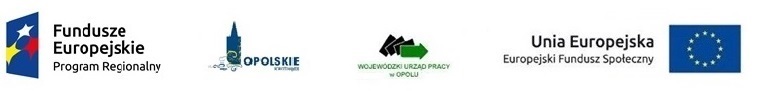 Wojewódzki Urząd Pracy w Opolu
Szkoła niepubliczna
Podmiot prywatny
Powinien realizować projekt w partnerstwie z organami prowadzącymi
Nie ma zastosowania Karta Nauczyciela(art. 35a) oraz Ustawa Prawo oświatowe (art. 16)
Zatrudnianie nauczyciela przez szkołę –na podstawie:
a) Karty Nauczyciela / zgodnie z prawem oświatowym –gdy organem jest JST
b) Kodeksu pracy / kodeksu cywilnego
Zatrudnienie nauczyciela:
a) umowa o pracę,
b) umowa cywilnoprawna
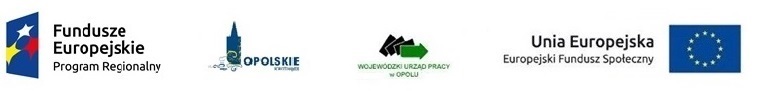 Wojewódzki Urząd Pracy w Opolu
IV. Realizacja projektu EFS w zakresie tworzenia miejsc wychowania przedszkolnego lub wydłużenia czasu pracy przedszkola

Przepisy art.35a ustawy Karta Nauczyciela jak i art.16 ustawy Prawo oświatowe nie mają zastosowania do działań związanych z zatrudnianiem nauczycieli, jako personelu nowo utworzonych w ramach realizowanego projektu podmiotów (np. nowych miejsc wychowania przedszkolnego).
W przypadku takich projektów zakres wsparcia jest znacznie szerszy, gdyż ich celem nie jest wyłącznie poszerzenie oferty zajęć w danej placówce, lecz tworzenie nowych (dodatkowych) miejsc przedszkolnych, które bez dodatkowych środków EFS nie mogłyby zostać zrealizowane.
Z tego względu zgodnie z Wytycznymi w obszarze edukacji zakres wsparcia udzielanego w ramach regionalnych programów operacyjnych na rzecz wychowania przedszkolnego obejmuje:
   tworzenie nowych miejsc wychowania przedszkolnego,
możliwość sfinansowania bieżącej działalności nowo utworzonego miejsca w początkowym okresie jego   funkcjonowania-przez okres do 12 miesięcy.
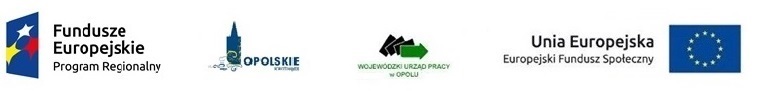 W projektach zakładających wydłużenie czasu pracy przedszkola, nauczyciele nie są zatrudniani wyłącznie w celu prowadzenia dodatkowych zajęć finansowanych ze środków europejskich, stąd też w stosunku do nich ww. przepisy nie powinny mieć zastosowania.
Nauczyciele w publicznych OWP prowadzonych przez JST powinni być zatrudniani na podstawie przepisów art.10 ustawy – Karta Nauczyciela i przepisy tej ustawy powinny mieć do nich zastosowanie w pełnym zakresie.
Należy jednocześnie podkreślić, że w Wytycznych wprowadzono odpowiednie zapisy, które nie dopuszczają możliwości równoległego finansowania wydatków bieżących związanych  z prowadzeniem nowoutworzonego miejsca przedszkolnego z różnych źródeł. Beneficjent musi zdecydować, czy tego typu wydatki będzie pokrywał ze środków EFS czy z krajowych środków publicznych.
W przypadku publicznych ośrodków wychowania przedszkolnego (OWP) prowadzonych przez inne podmioty niż JST oraz niepublicznych OWP, zatrudnianie nauczycieli realizowane jest zgodnie z przepisami powszechnie obowiązującego prawa, z poszanowaniem postanowień Wytycznych dot. kwalifikowalności.
Wojewódzki Urząd Pracy w Opolu
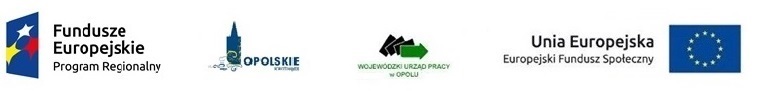 Wojewódzki Urząd Pracy w Opolu
DZIĘKUJĘ ZA UWAGĘ
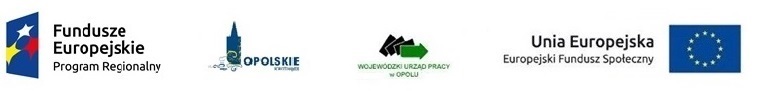